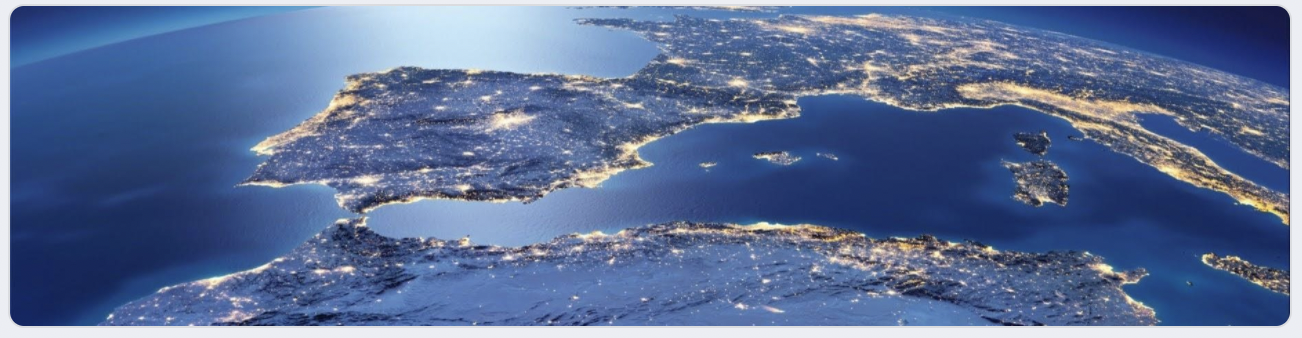 The thinking behind The Club of Rome
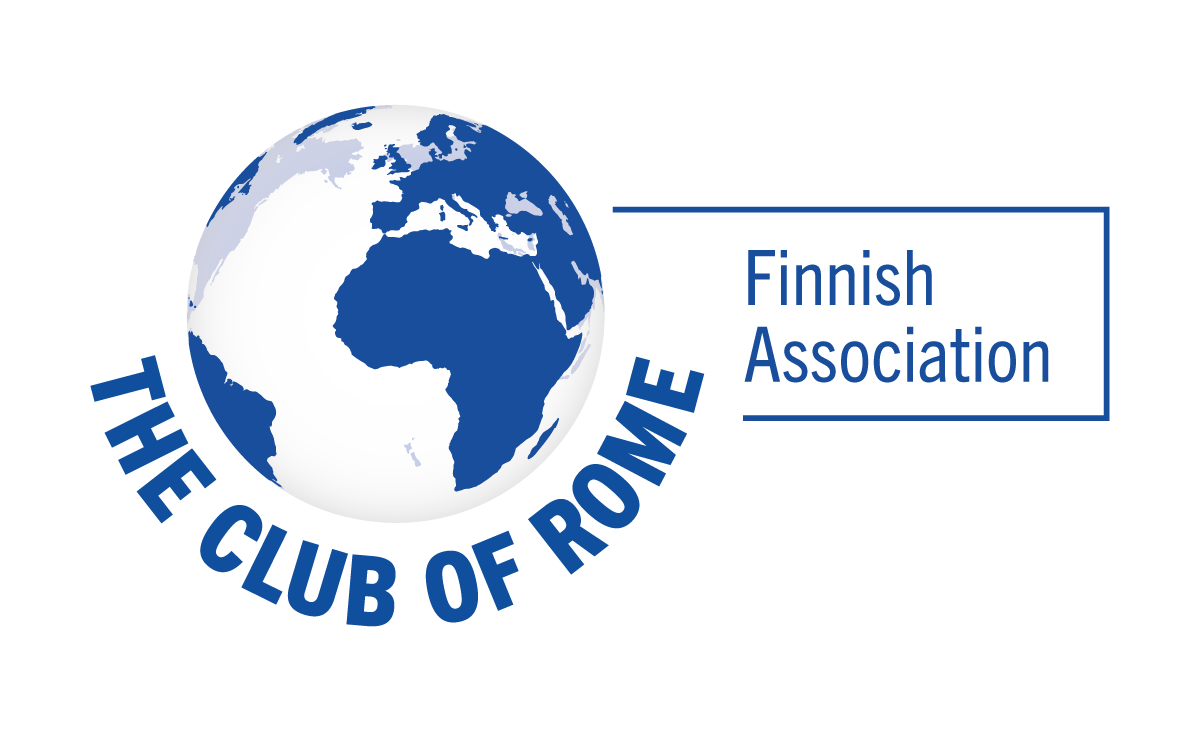 Tapio Ojanen, chair of FiCoR
27.1.2022
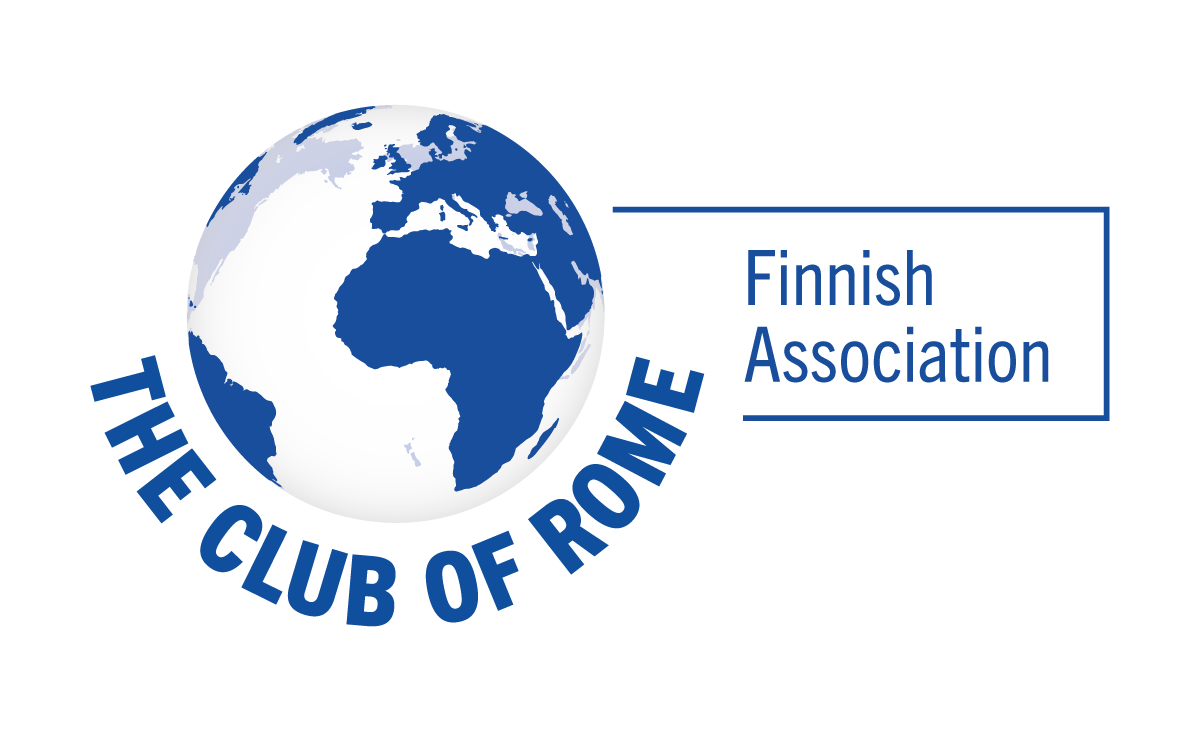 What is The Club of Rome?
“The Club of Rome is a platform of diverse thought leaders who identify holistic solutions to complex global issues and promote policy initiatives and action to enable humanity to emerge from multiple planetary emergencies.”
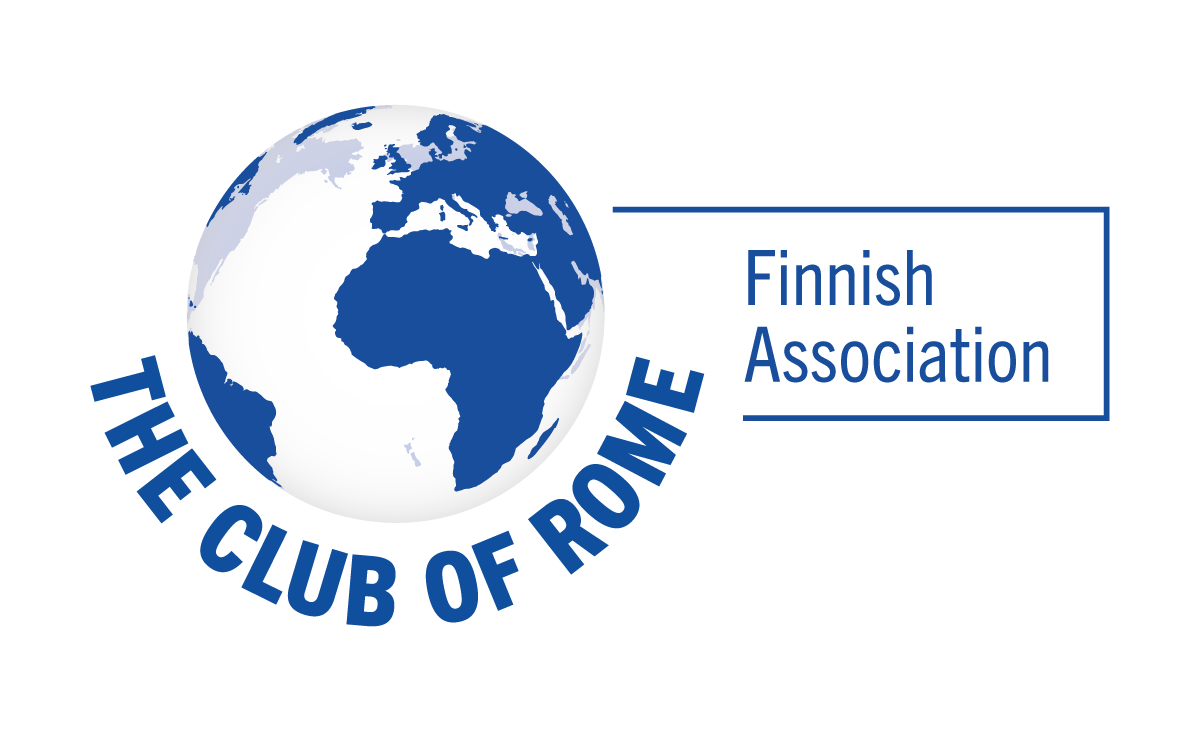 The Limits to Growth 50 year anniversary
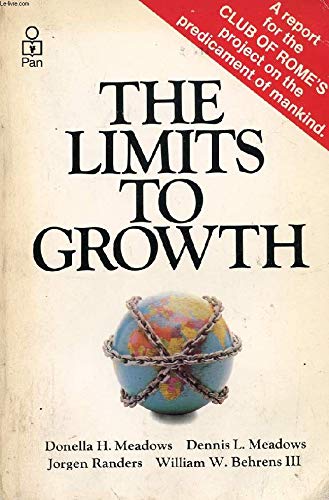 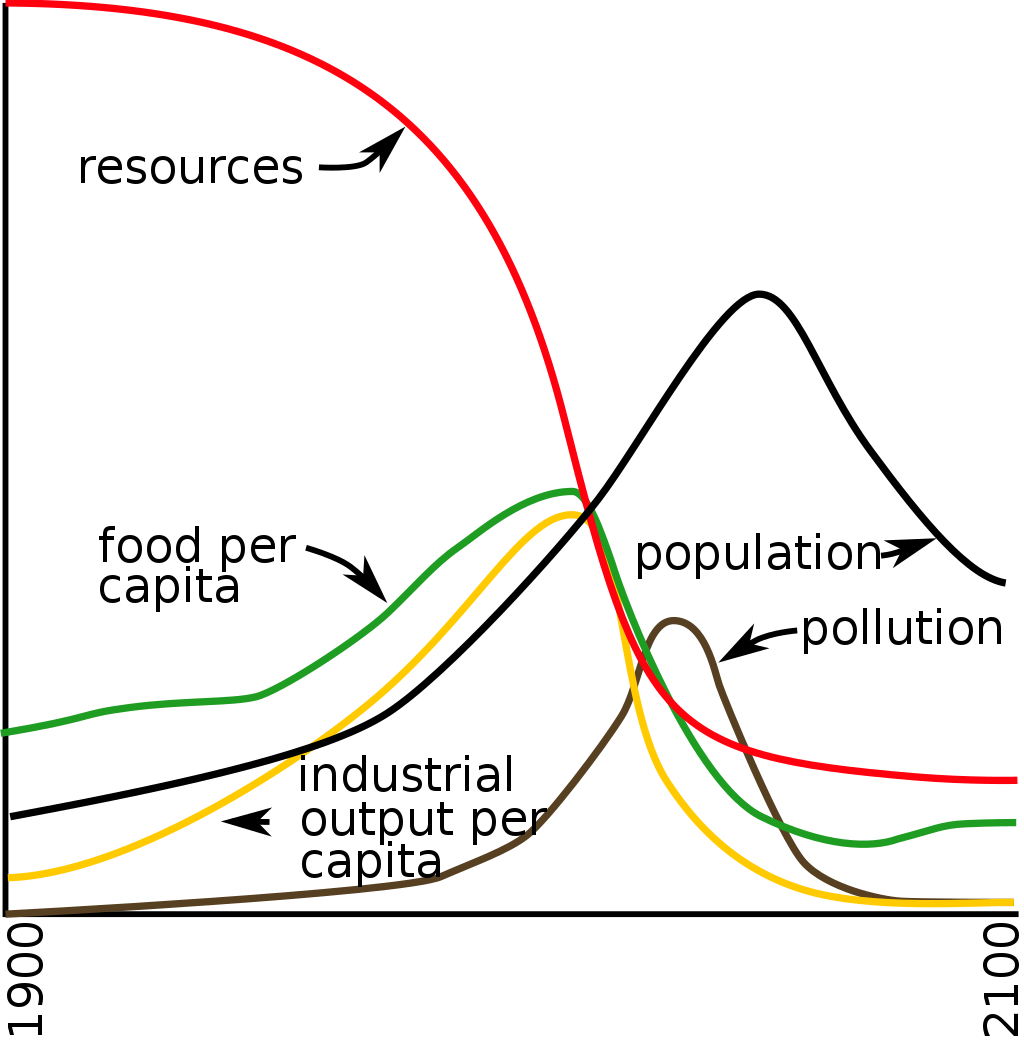 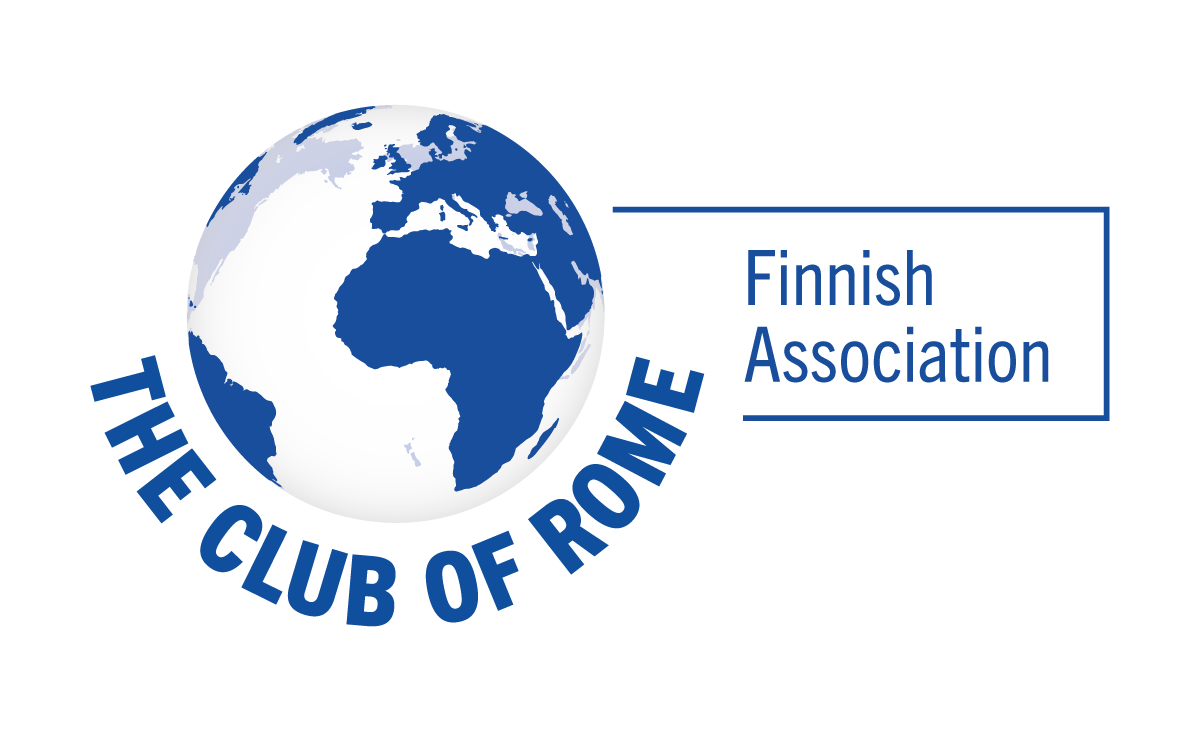 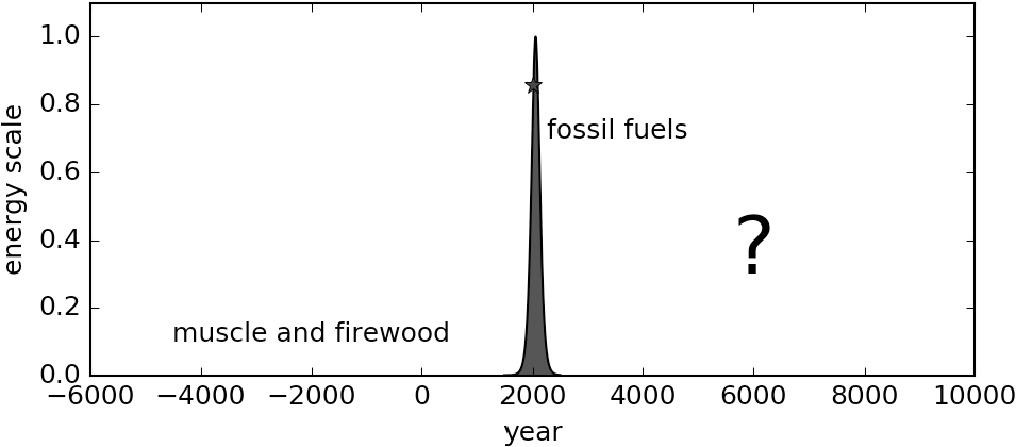 T.W. Murphy et al. 2021: Modernity is incompatible with planetary limits: Developing a PLAN for the future
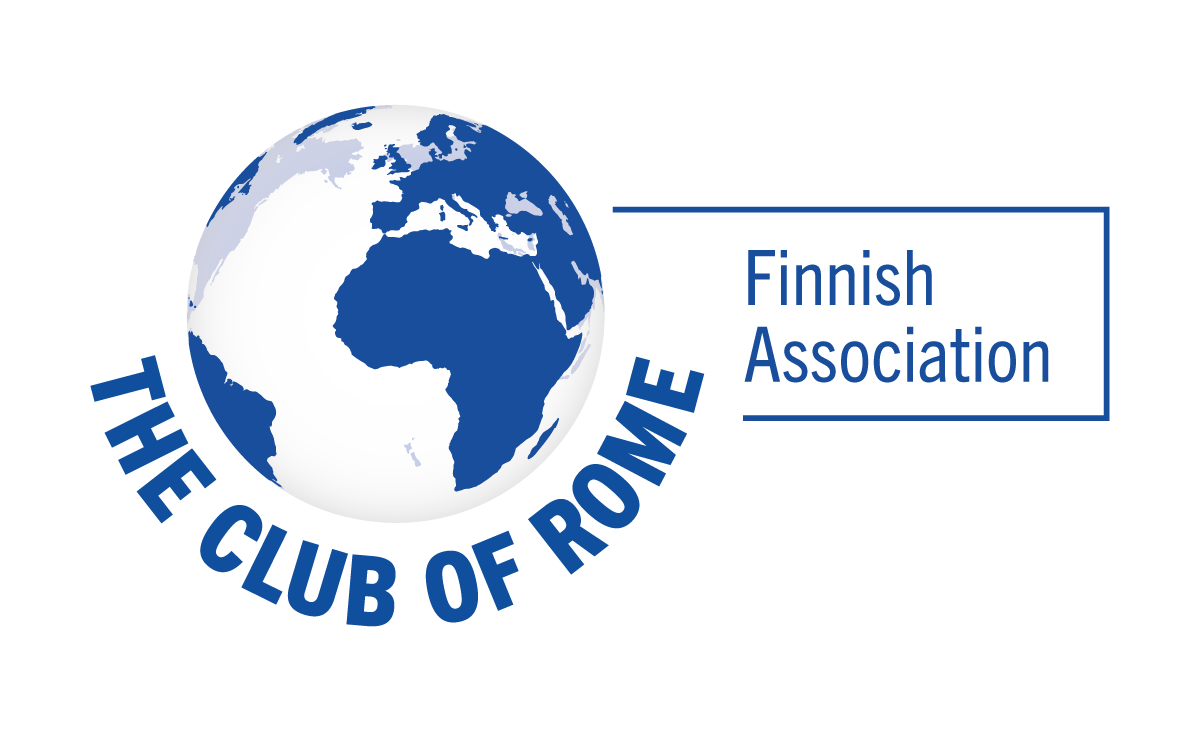 The Club of Rome – Impact Hubs
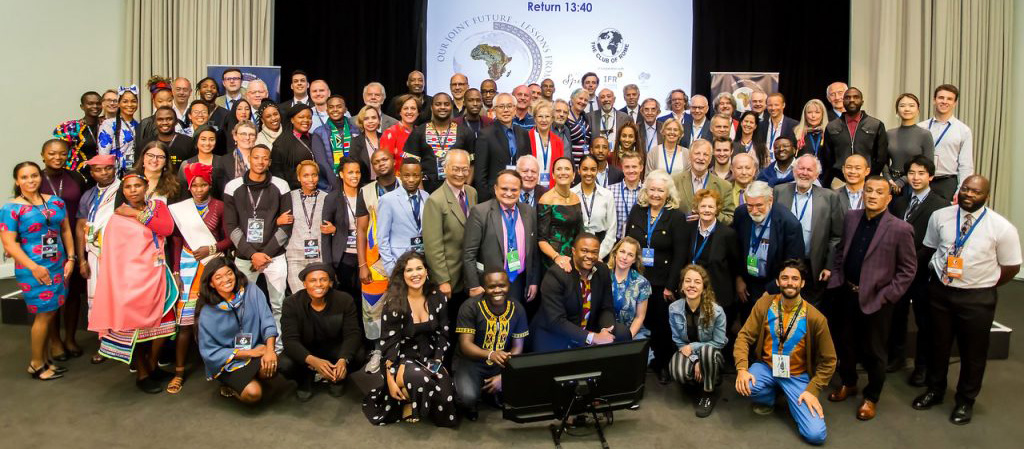 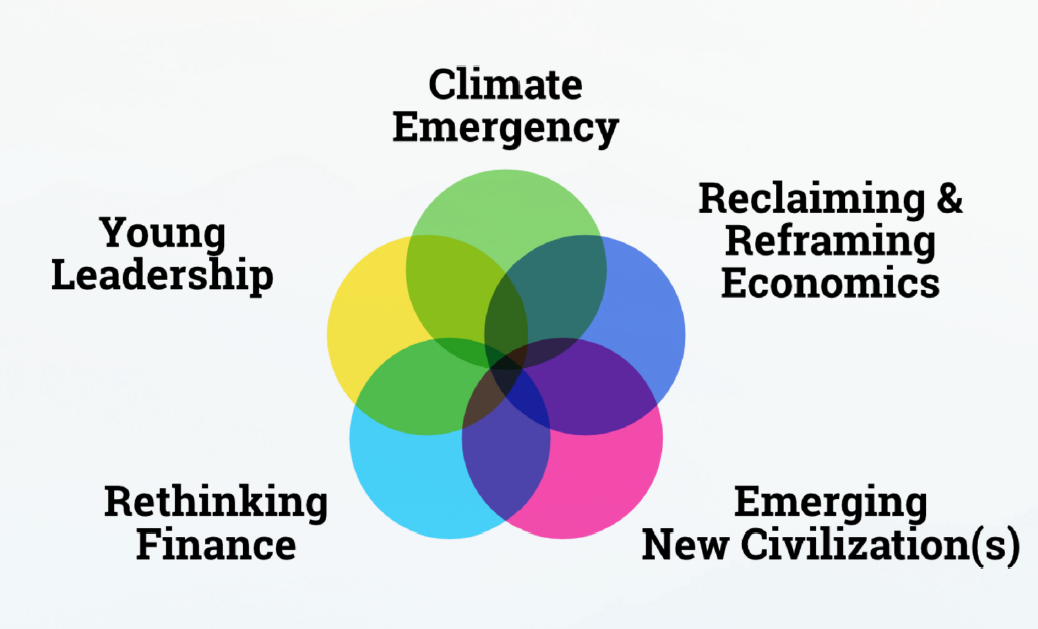 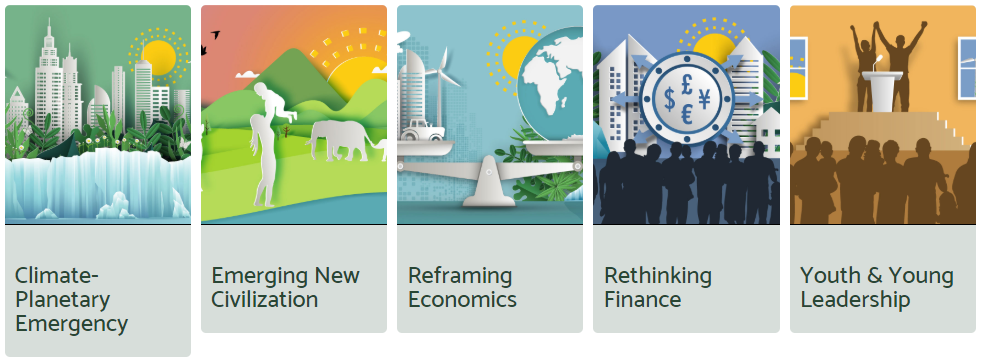 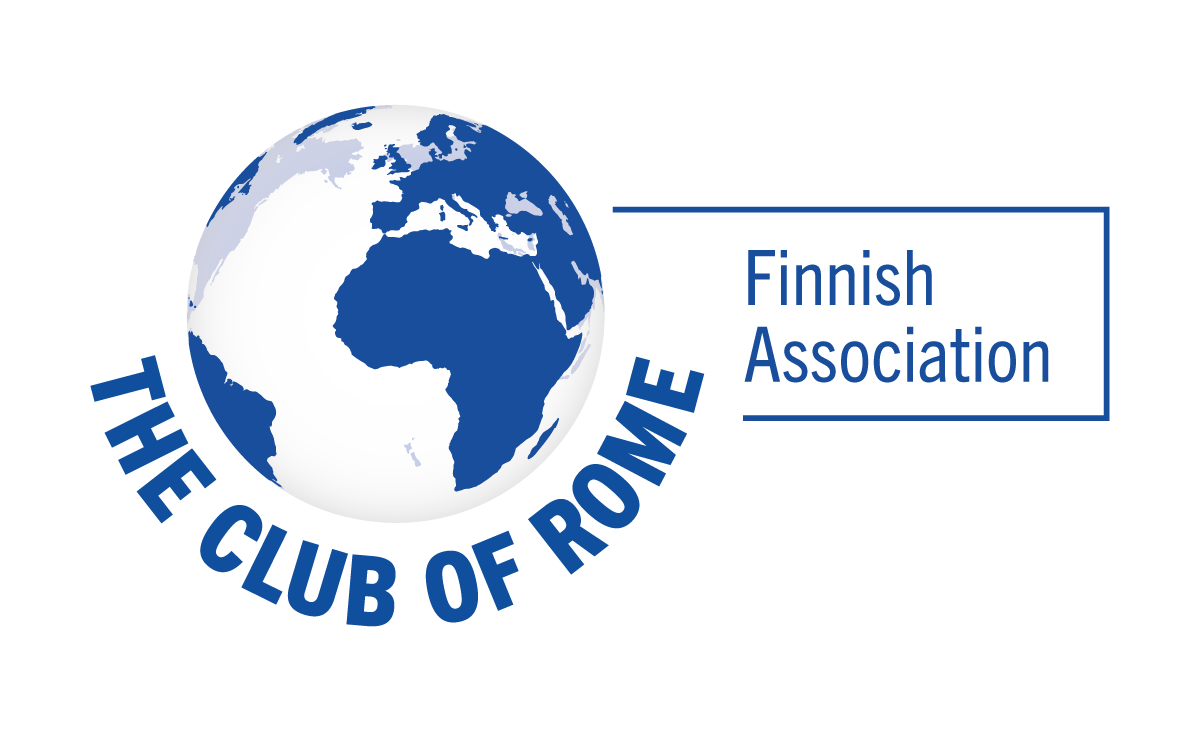 Reports to The Club of Rome
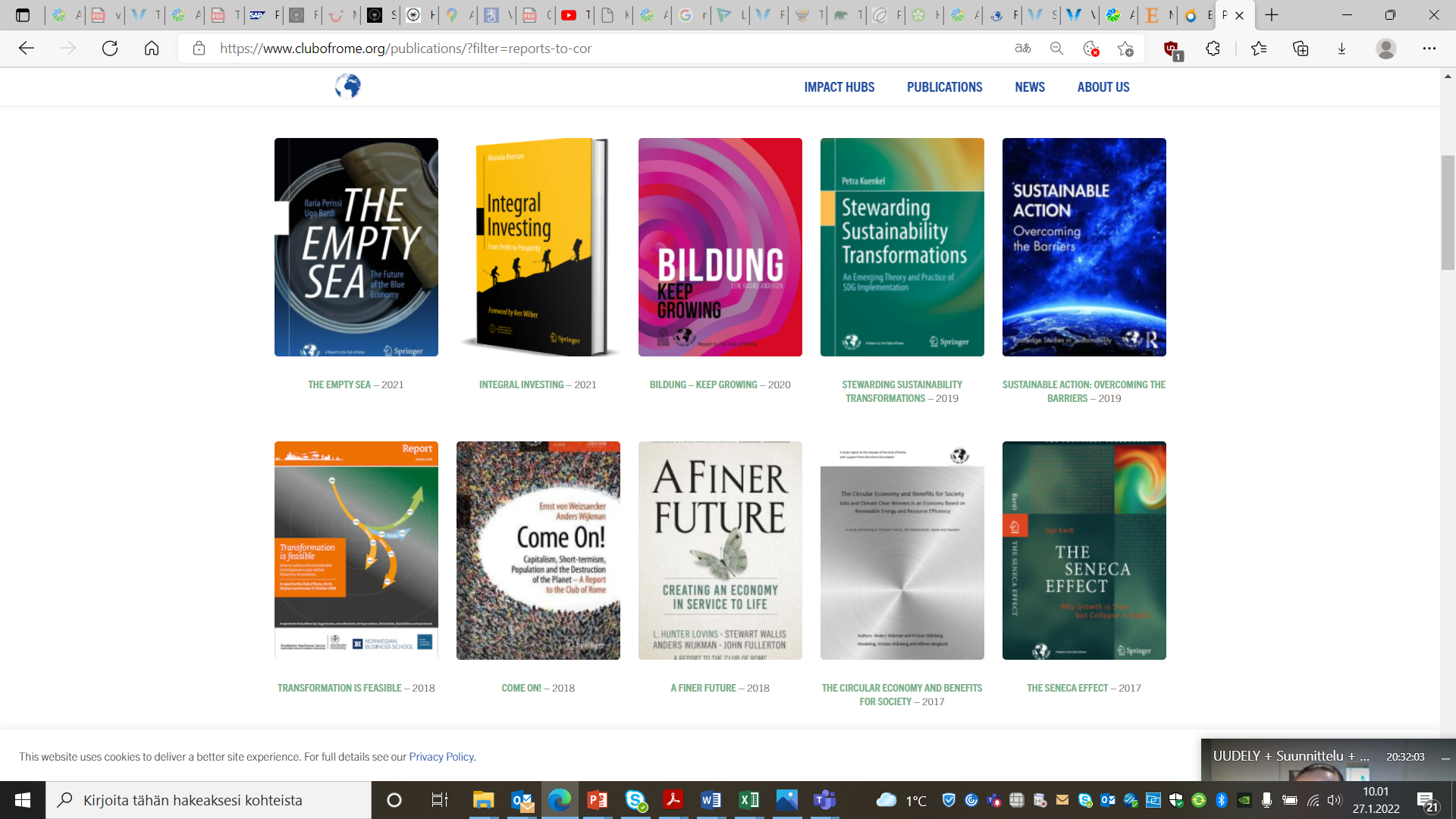 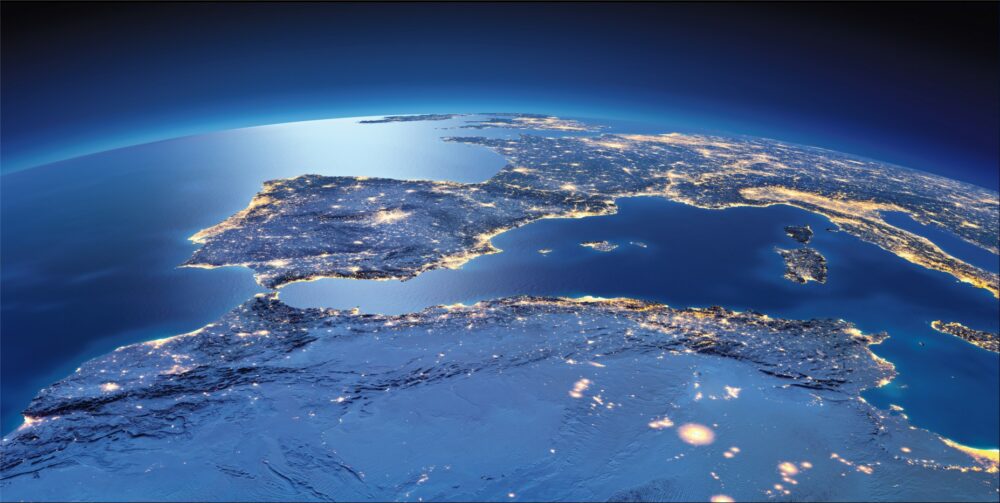 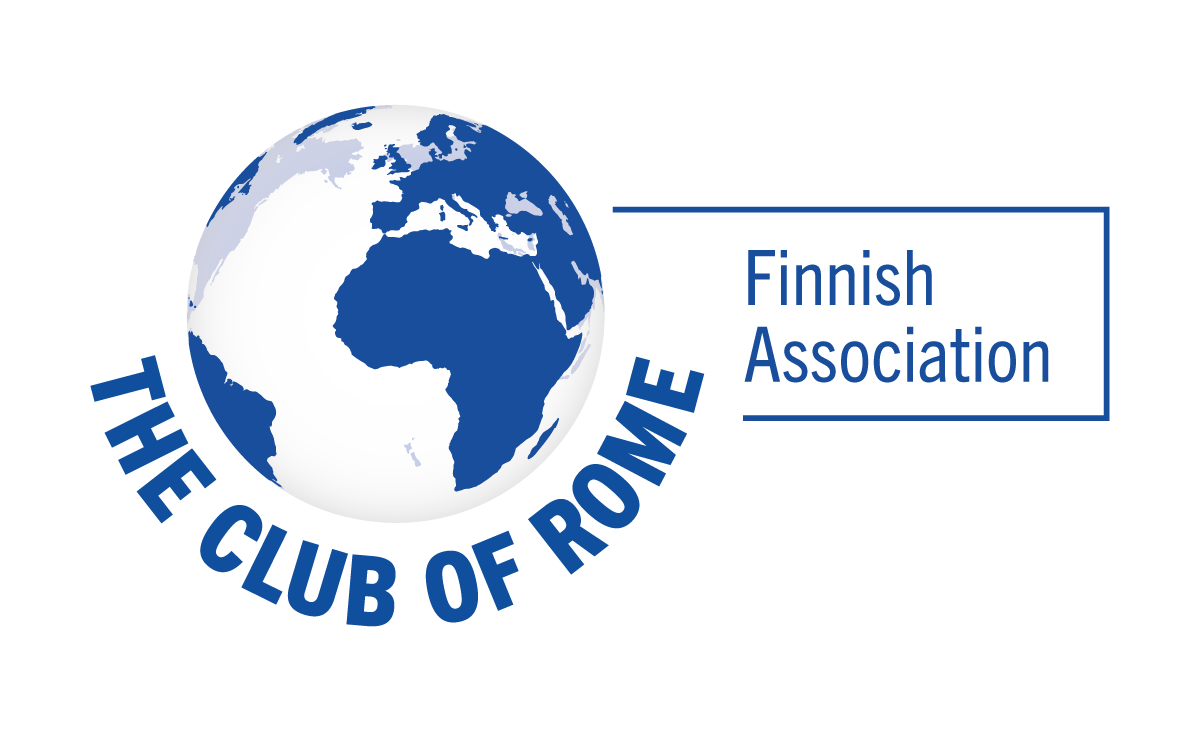 Thank you!